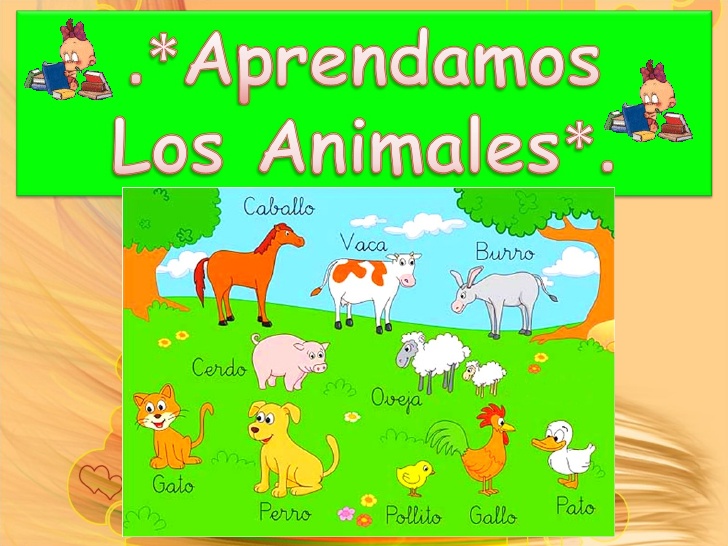 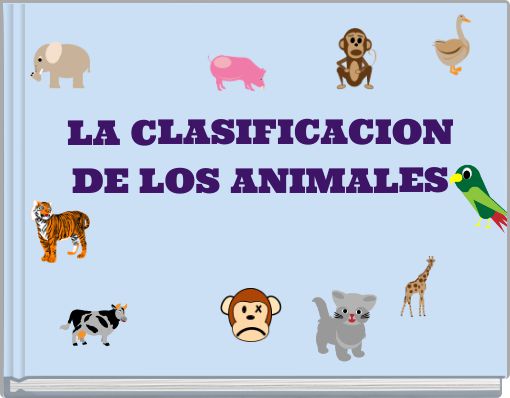 SE CLASIFICAN EN :
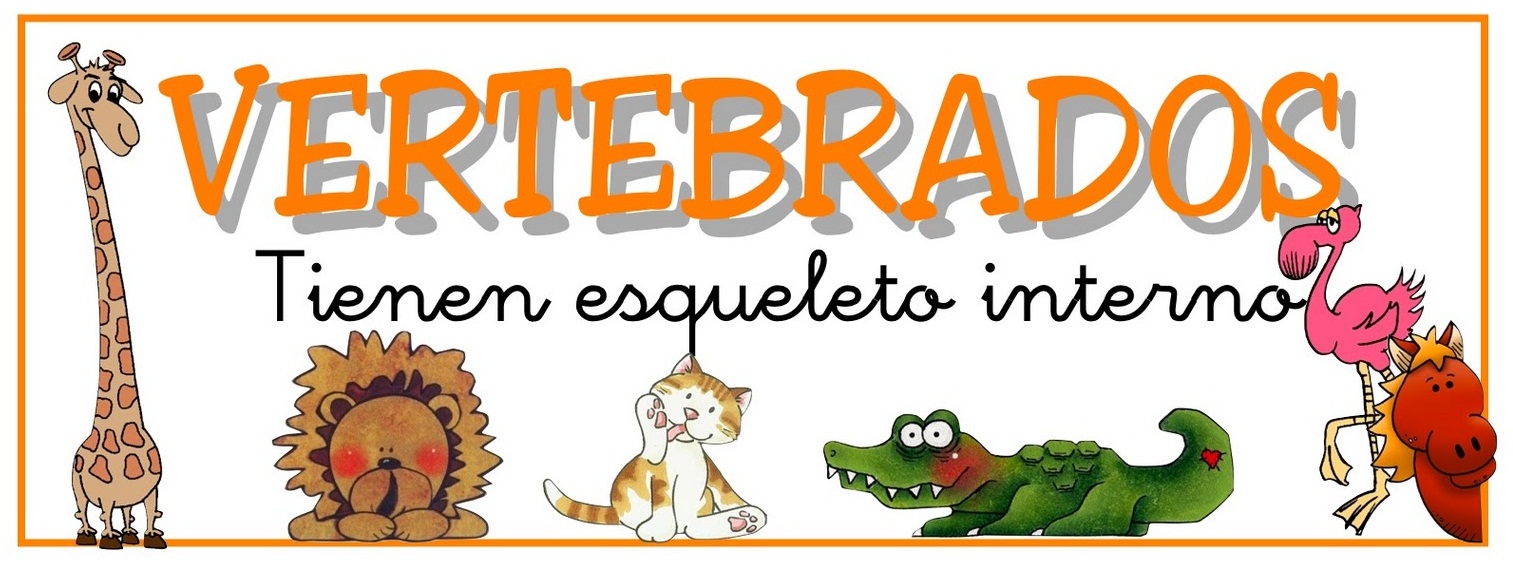 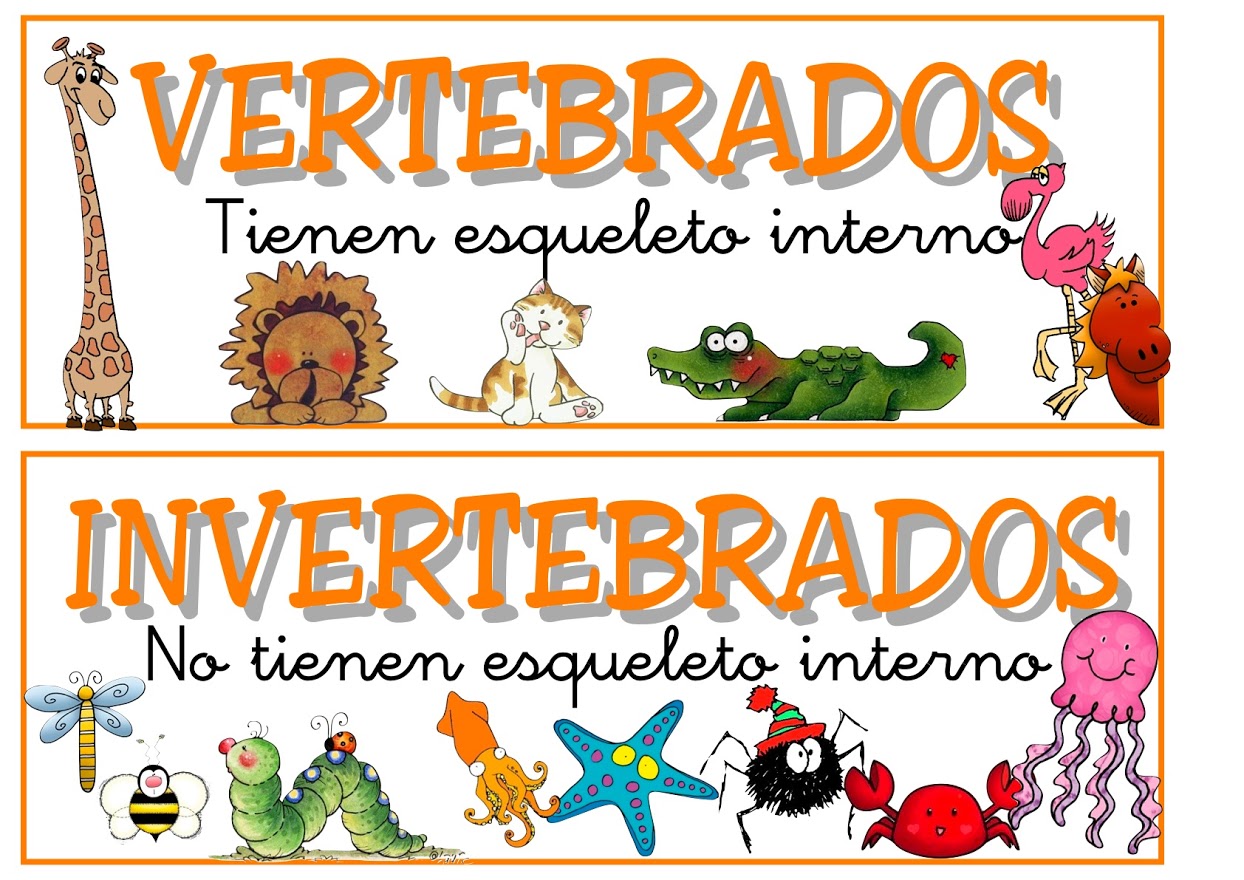 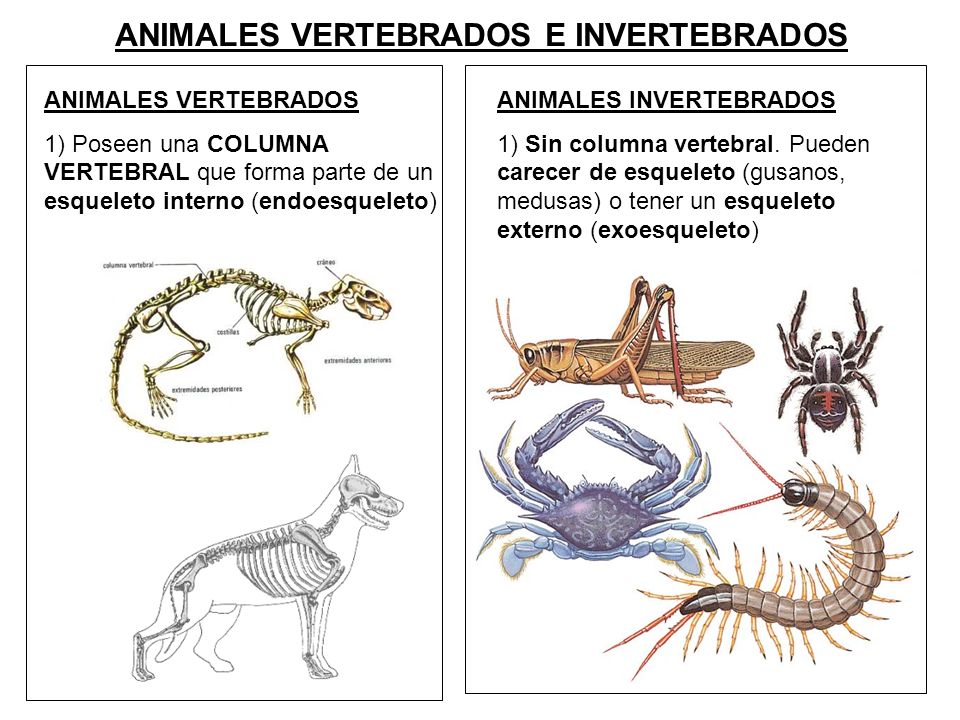 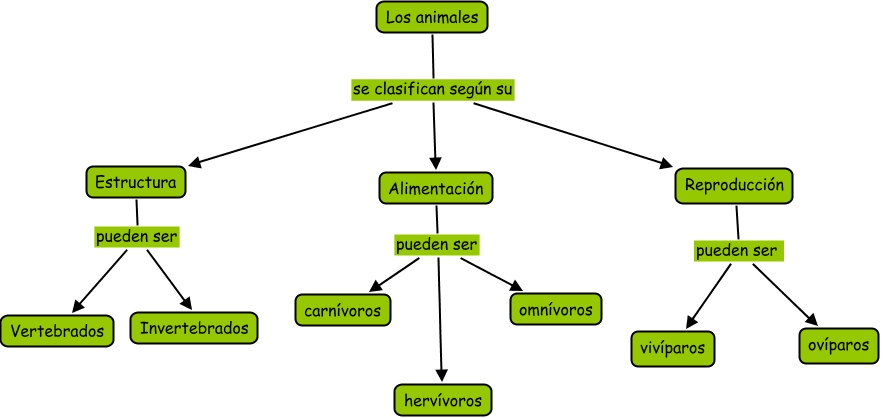 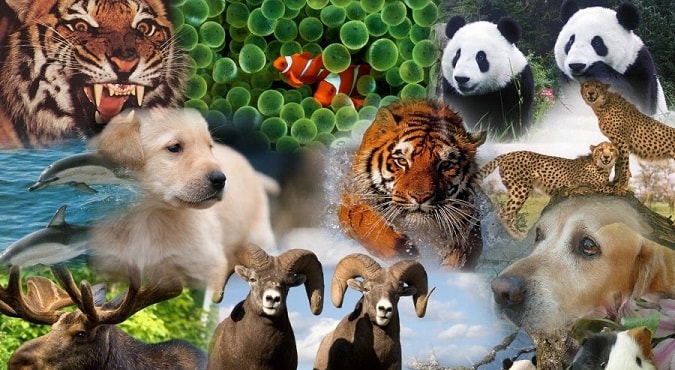 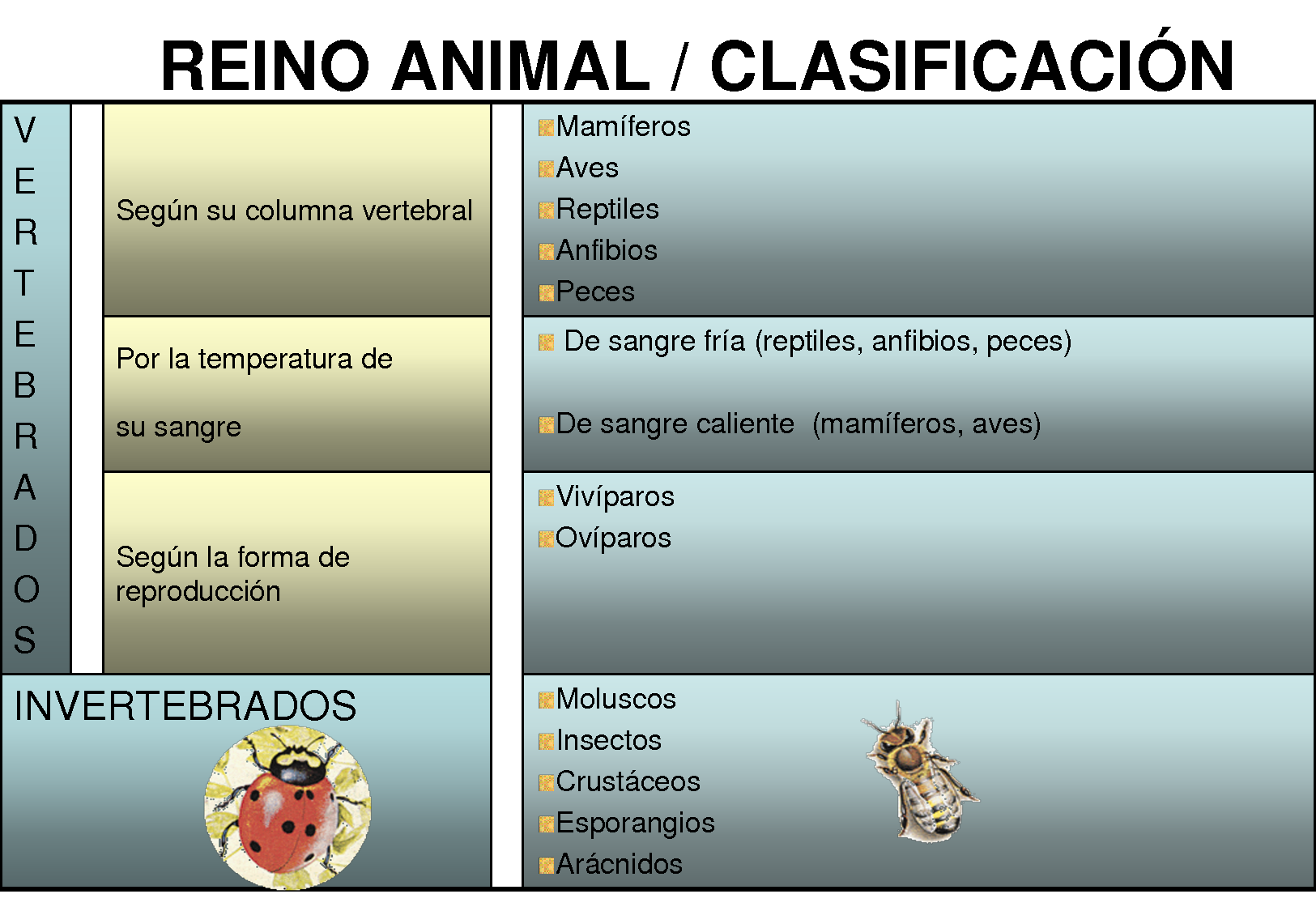 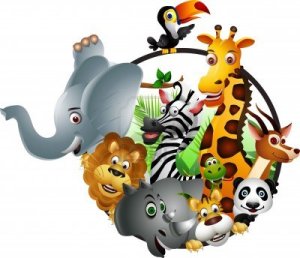 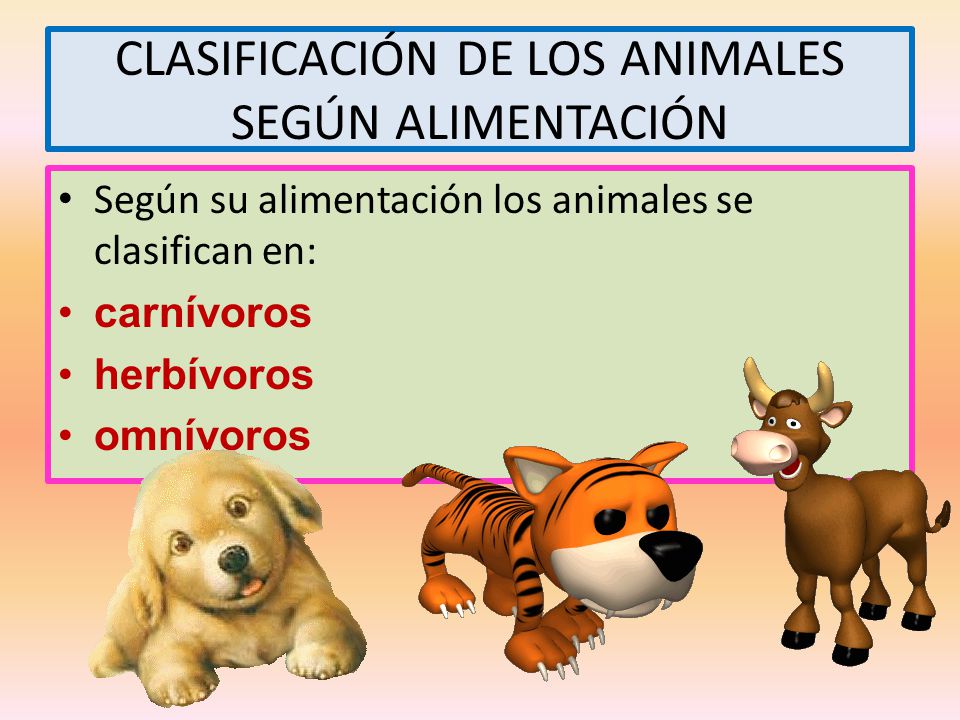 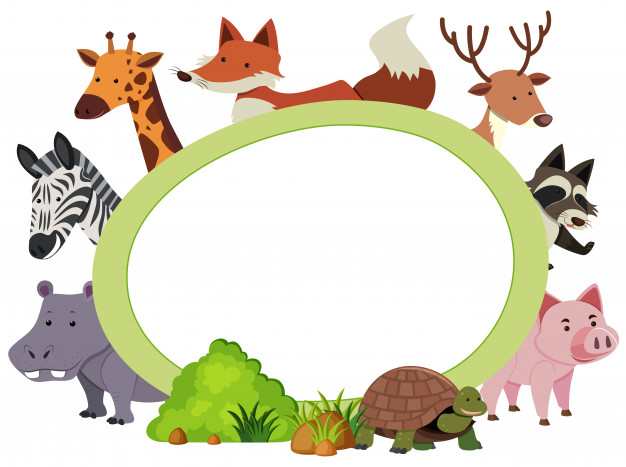 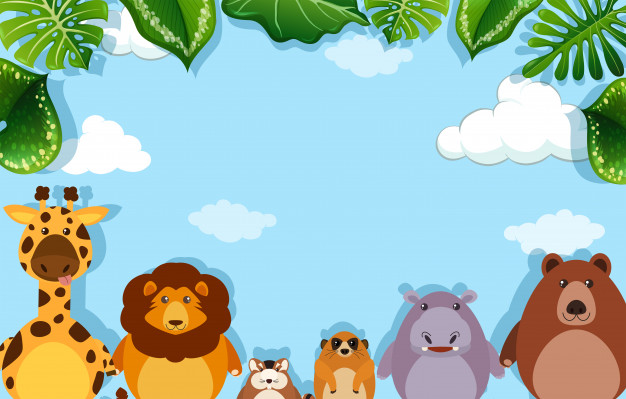 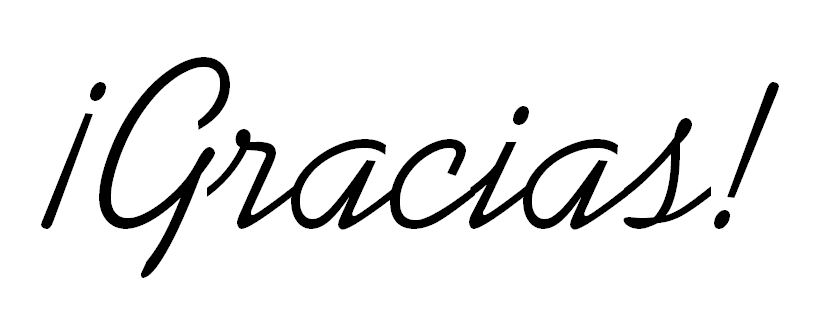